Зависимость – это несамостоятельность, привязанность к чему-то, которая дает человеку возможность чувствовать себя удовлетворенным, не прилагая к этому усилий.
Профилактика зависимостей в подростковом возрасте
Курятникова Ксения
Группа 208-1
Введение
Природа создала человека для долгой и счастливой жизни. Однако, ряд привычек, которые человек начинает приобретать еще в школьные годы и от которых не может избавиться в течение всей жизни, серьезно вредят его здоровью. Они способствуют приобретению хронических заболеваний, преждевременному его старению. К таким вредным привычкам относятся курение, употребление алкоголя, наркотиков, интернет зависимость.
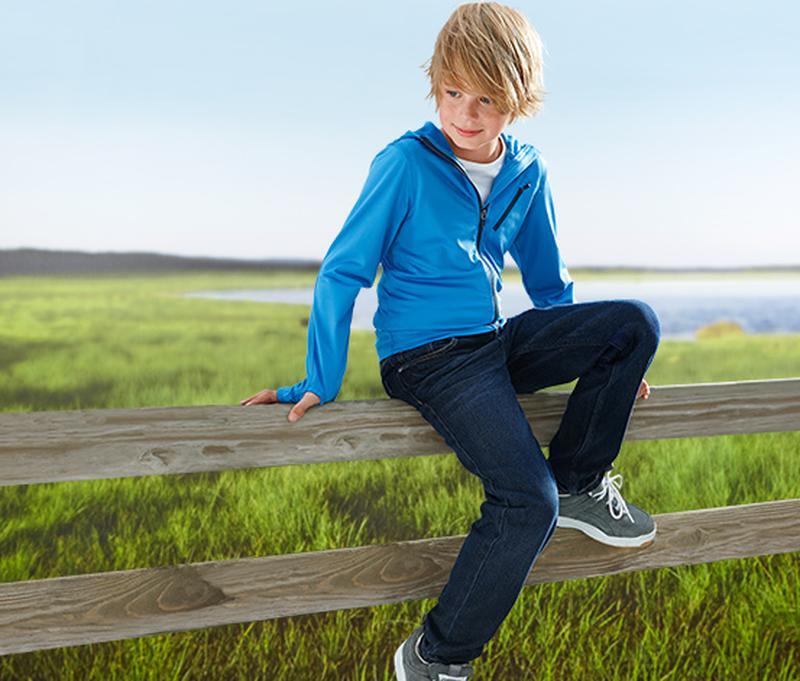 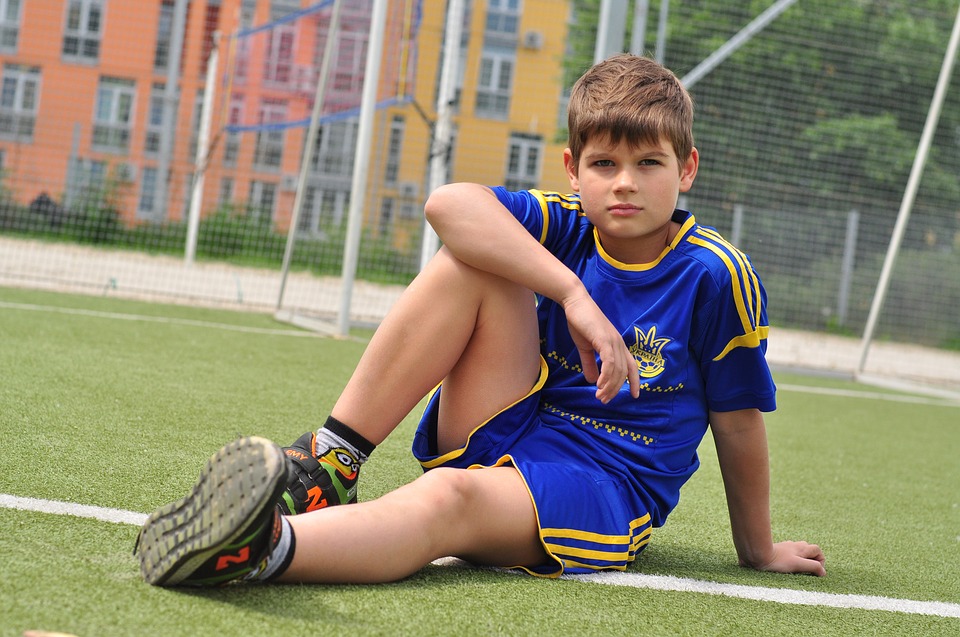 Курение
Курение в среде подростков вызывает тревогу по нескольким причинам:
Те, кто начинает ежедневно курить в подростковом возрасте, обычно курят всю жизнь.
Курение повышает риск развития хронических заболеваний (заболевание сердца, рак легких и других органов, гангрена ног).
Подростки – курильщики чаще страдают от кашля, одышки и других респираторных симптомов.
При курении у подростков  сильно страдает память, снижается скорость заучивания и объём памяти, замедляется реакция в движении, снижается мышечная сила; под влиянием никотина ухудшается острота зрения, у курящего подростка  начинается мелькание и двоение в глазах.
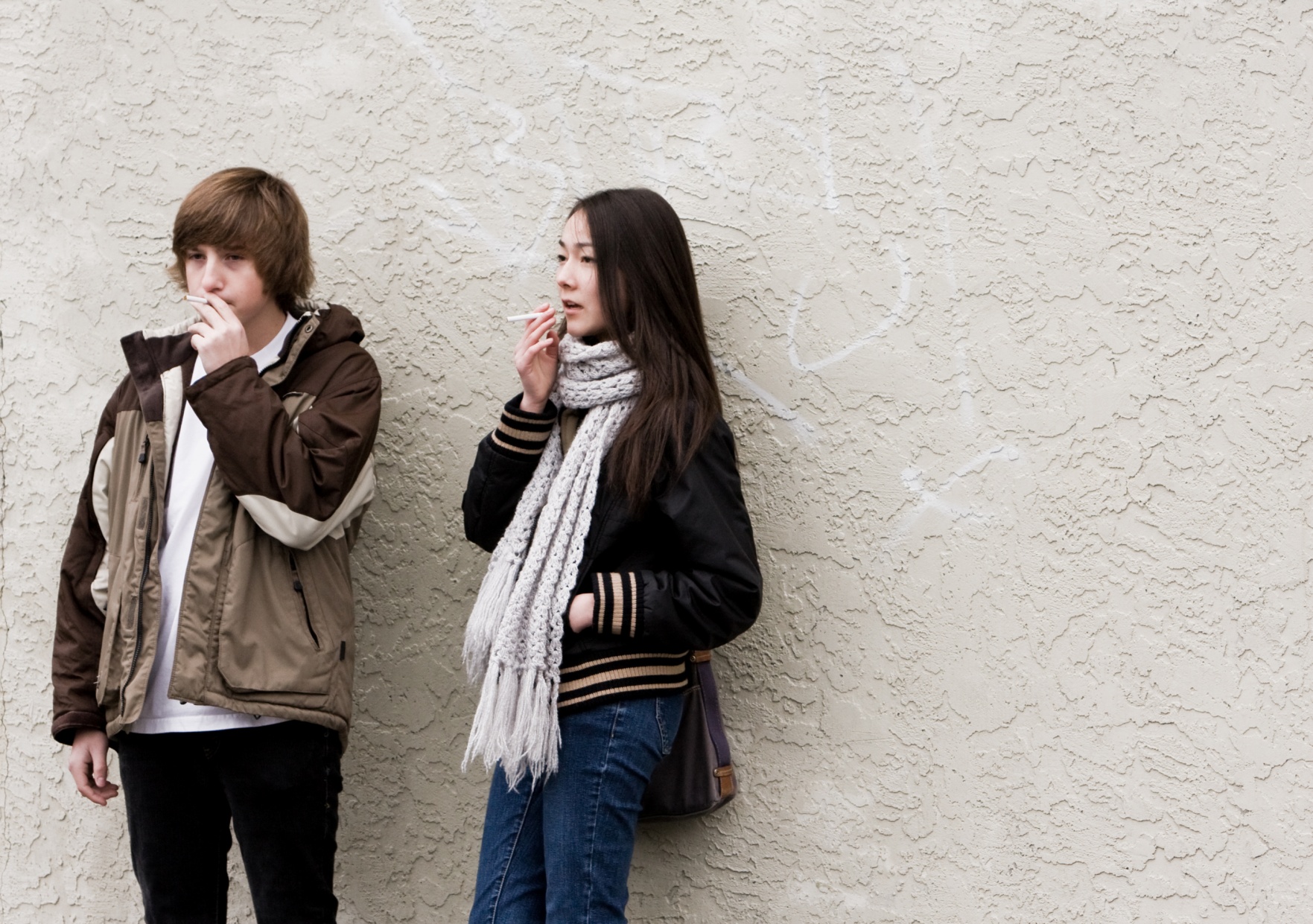 Алкоголизм
В подростковом возрасте любой алкоголь, даже в очень малом количестве, наносит организму непоправимый вред.
Подростковый алкоголизм начинается с семейных застолий. Иногда  детям легкомысленно дают попробовать пиво или сладкое вино.
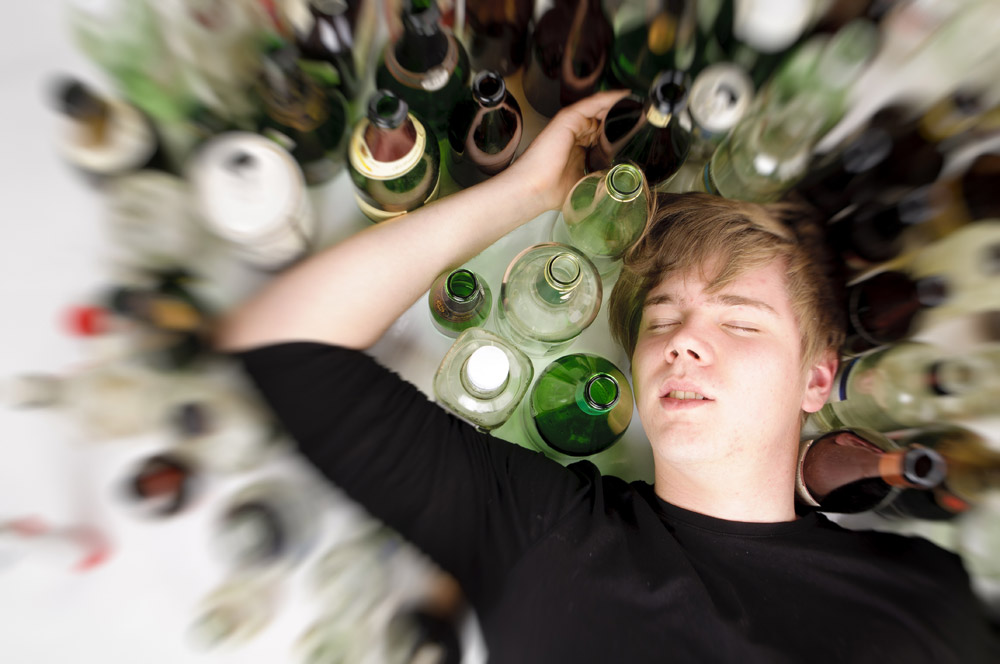 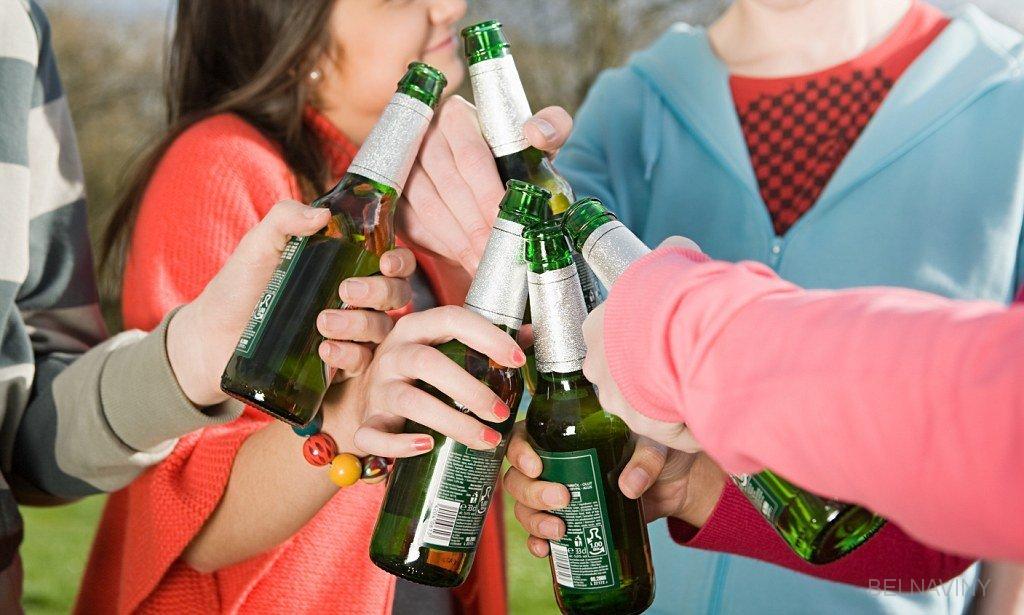 При употреблении алкоголя у подростков развивается цирроз печени, возникают такие заболевания, как гепатит, панкреатит, нарушения работы сердца, заболевания эндокринной системы, легочные заболевания, проблемы с артериальным давлением, снижается устойчивость к инфекционным заболеваниям, появляются нервные  и психические расстройства: грубость, недоверчивость, вспыльчивость.
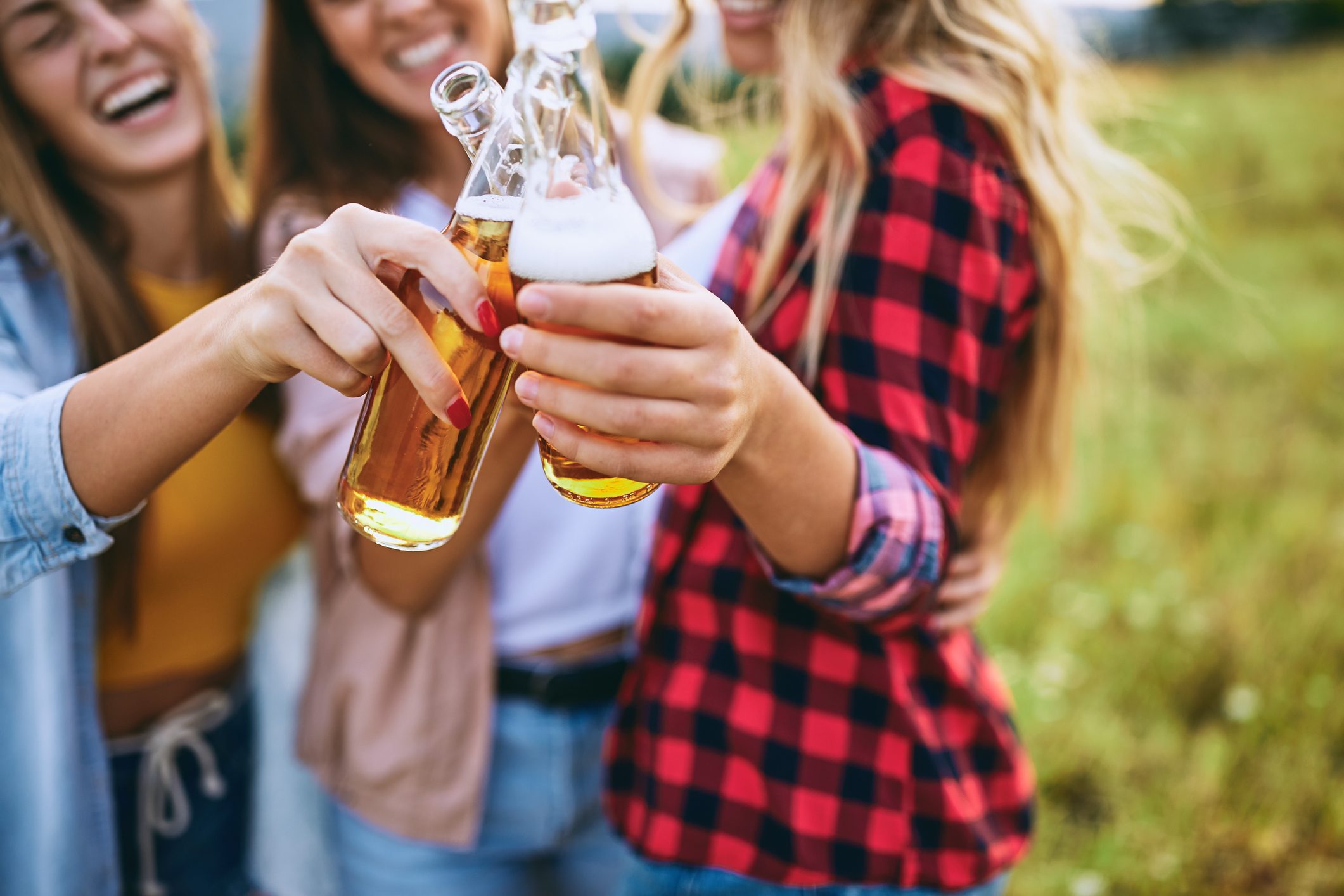 Наркомания
С каждым днем в процесс потребления  наркотиков вовлекается все больше и больше молодых людей.  Приобщение к наркотикам начинается, как правило, в подростковом возрасте (13 лет).
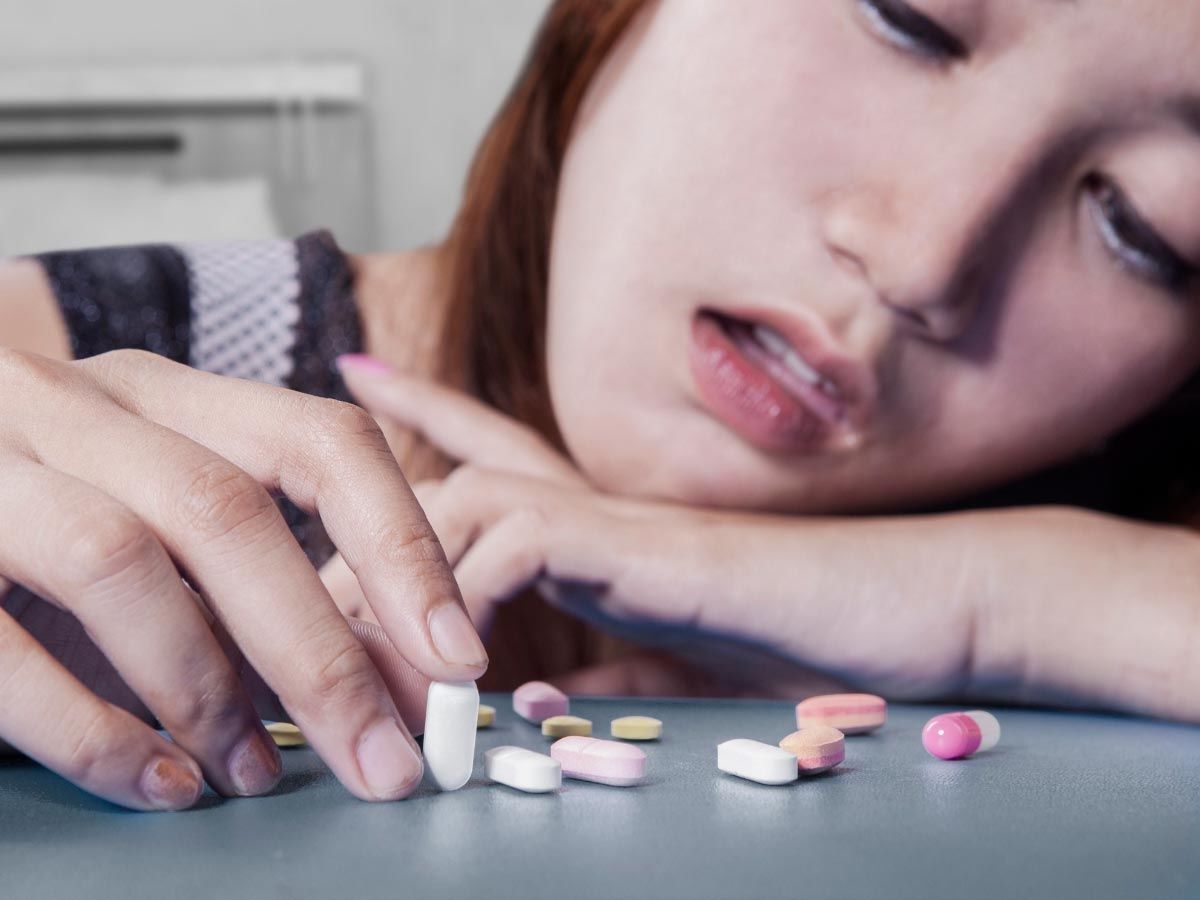 Последствия злоупотребления наркотиками обнаруживаются спустя 1-2 месяца.
У подростков  утрачивается интерес к учебе, появляются прогулы, исчезновения из дома . Затем появляется раздражительность, конфликтность, колебания настроения, отмечается снижение интеллекта.
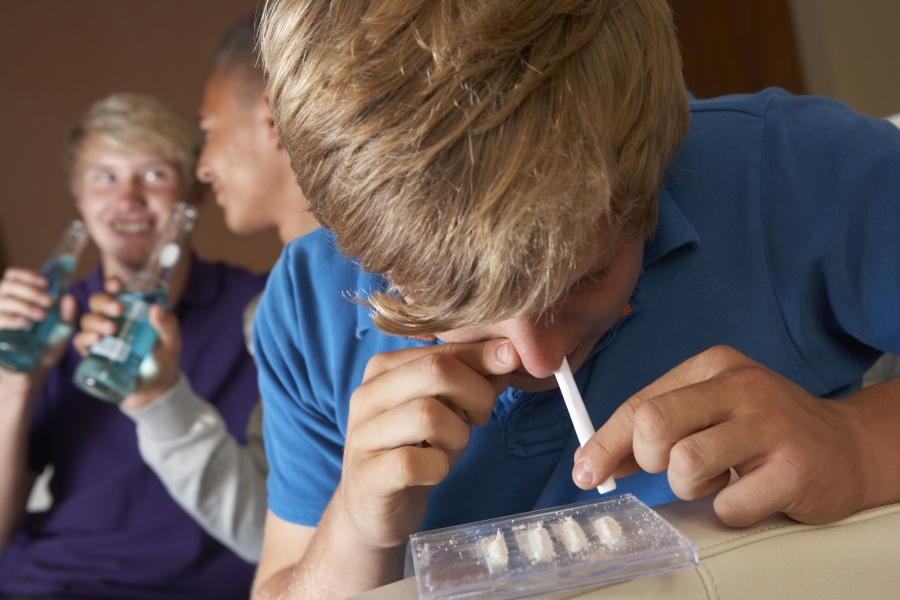 Интернет зависимость
И у алкоголиков с наркоманами, и у зависимых от интернета людей в головном мозге происходят аналогичные процессы замедления работы головного мозга.
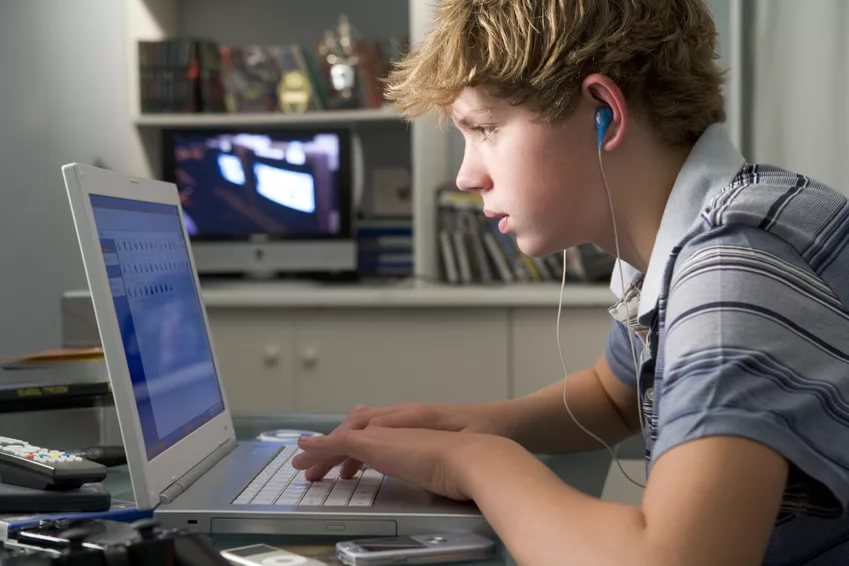 Профилактика
Проведение бесед;
Общение с ребенком;
Нахождение общего языка;
Стараться отвлекать ребенка, ходить в парк, бассейн и тд.;
Объяснить «на пальцах», что хорошо, а что плохо.
Вывод
С подростками нельзя обращаться, как с детьми: они не терпят снисходительности и приказного тона. А вот дружеское общение, искренний интерес к делам и чувствам подростков помогут родителям установить с ними тесный контакт, наладить и укрепить отношения.
Главное – ориентировать ребенка на здоровый образ жизни. Научить ребенка бережно относиться к своему здоровью, строить гармонично свои отношения с окружающим миром — важнейшая задача родителей.